ОСОБЕННОСТИ ТЕЛА ТЕРАПЕВТА ПРИ РАБОТЕ С КЛИЕНТОМ НА РАЗНЫХ УРОВНЯХ ПОСТРОЕНИЯ ДВИЖЕНИЙ (Н.А.БЕРНШТЕЙН)
Максимова Е.В.  Государственное бюджетное образовательное учреждение города Москвы центр лечебной педагогики и дифференцированного обучения "Наш дом"
Уровни построения движений
А – Руброспинальный уровень палеокинетических регуляций. Уровень регуляции тонуса организма, в первую очередь его нервной и мышечной системы.
V – Автономная нервная система («Брюшко»)
В – Уровень синергий и штампов или таламо-паллидарный уровень руководит всеми основными двигательными автоматизмами тела в целом. 
С – Пирамидно-стриальный уровень пространственного поля.  Уровень реального, «здесь и сейчас», восприятия пространства и действий в нем.
Д – Теменно-премоторный уровень действий. Уровень топологического восприятия и действования.
Группа уровней Е - Уровни, лежащие выше уровня действий. Уровни интеллекта.
Уровень В - большие диагонали – реципрокность в движениях
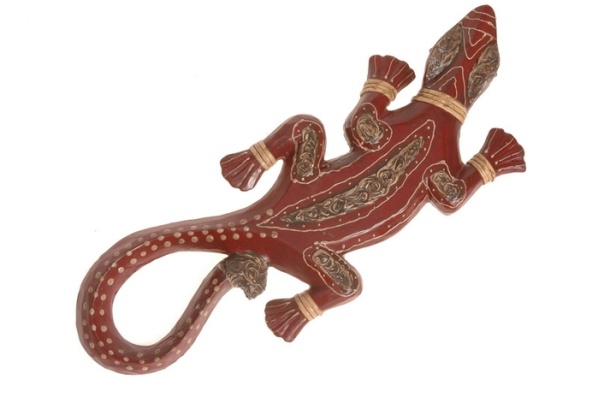 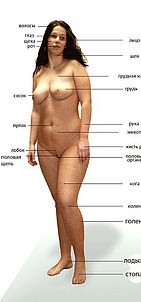 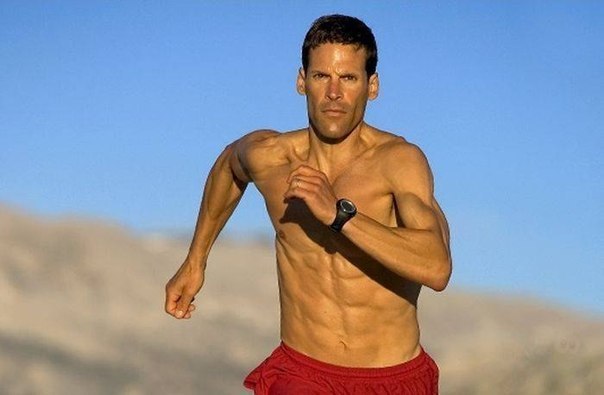 Уровень В - особенности тела и рук специалиста
- реципрокность
 на больших диагоналях
проксимальная часть рук/ног
Уровень В
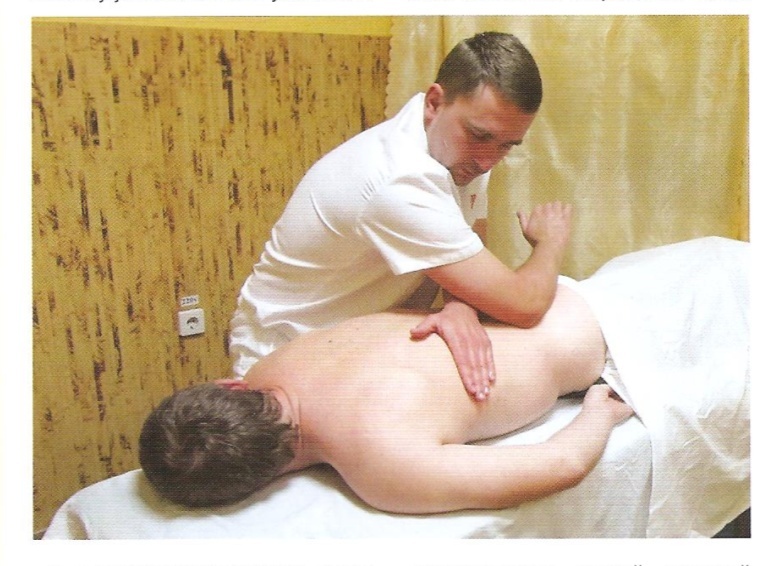 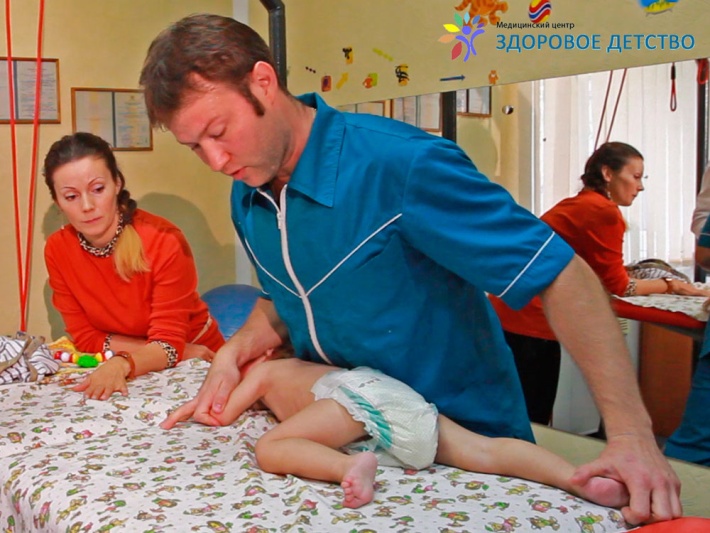 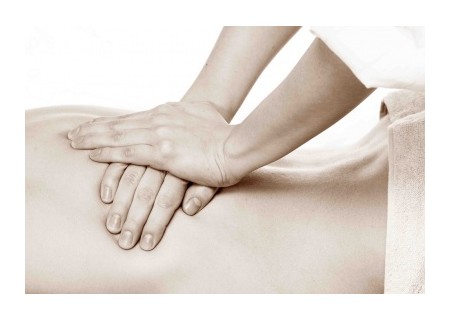 Уровень С - «Головоног» - напряжение дистальных отделов тела
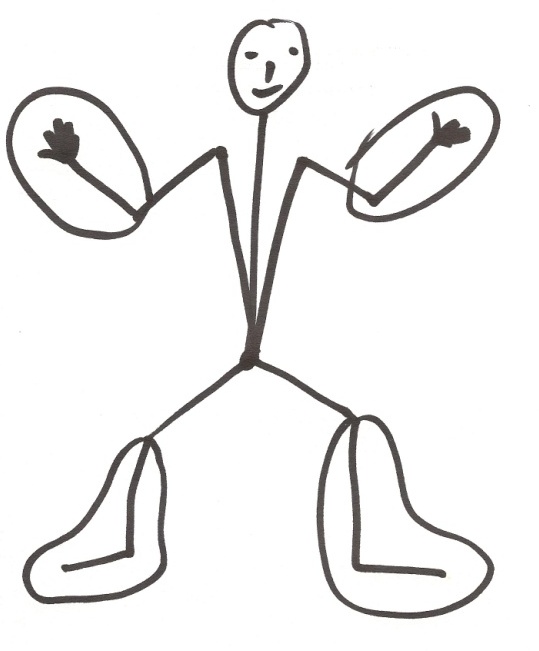 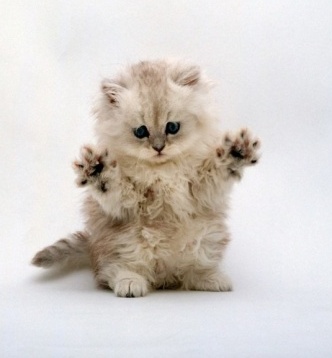 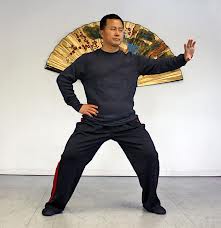 Уровень С - «Головоног» - симметричность позы - напряжение дистальных отделов тела – кисти и пальцы
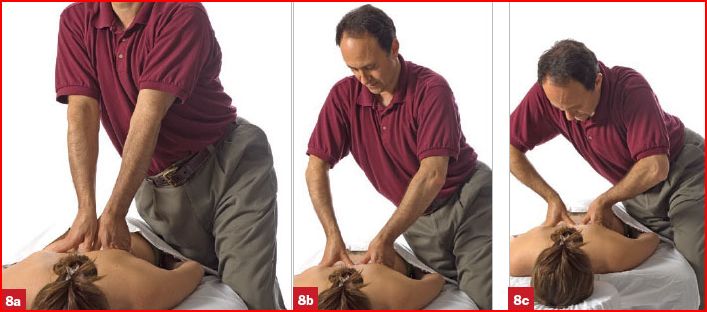 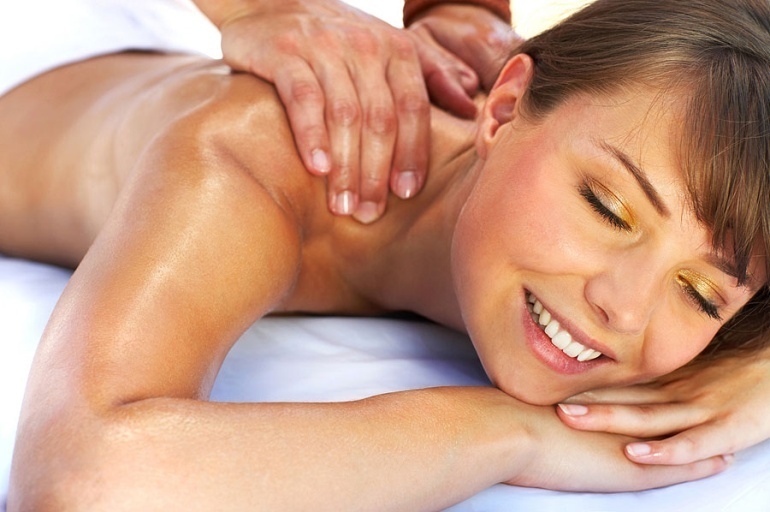 Уровень D – мягкость и текучесть тела
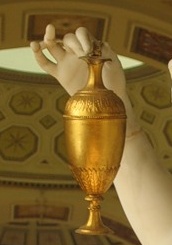 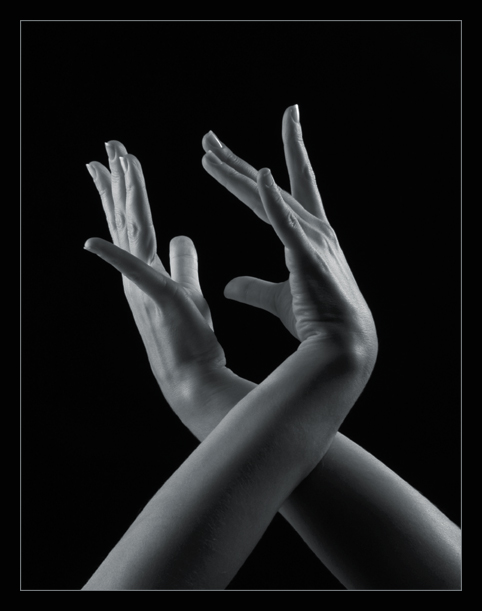 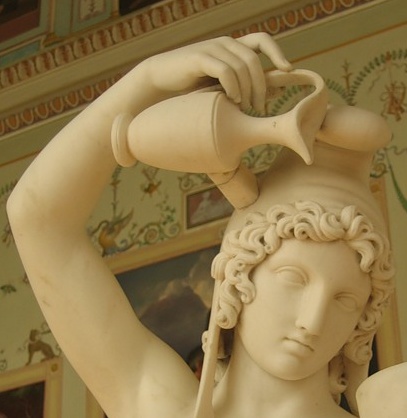 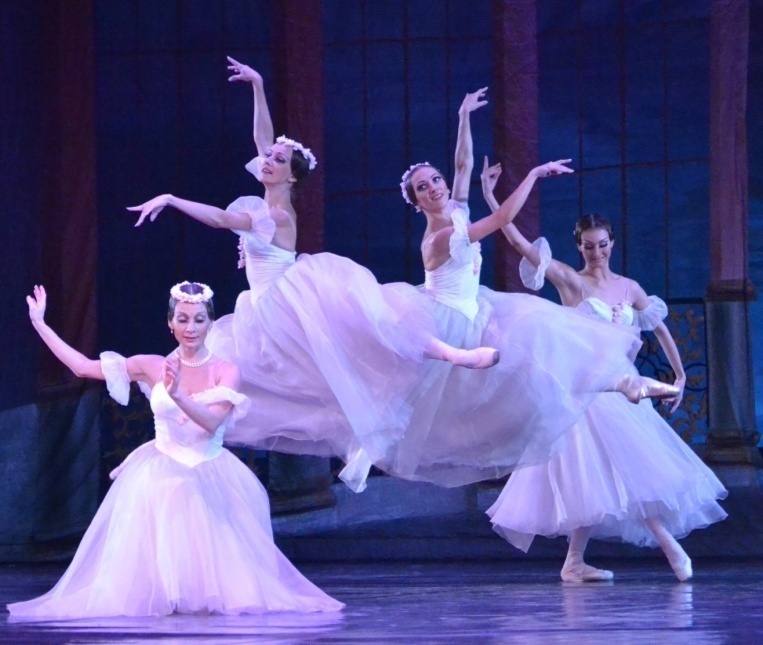 Уровень D – мягкость и текучесть тела, текучесть рук, кончики пальцев или ладони
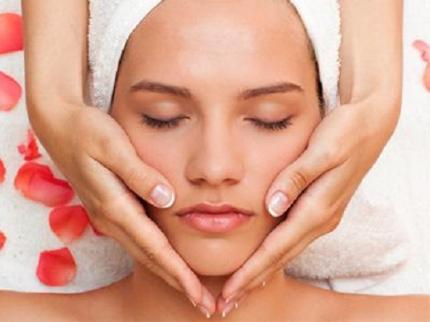 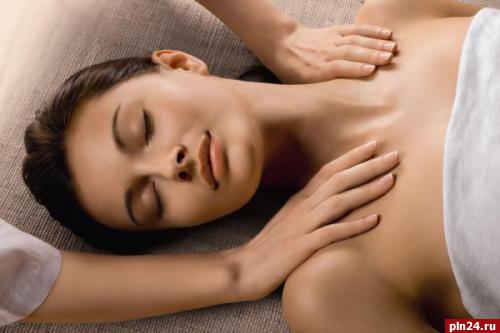 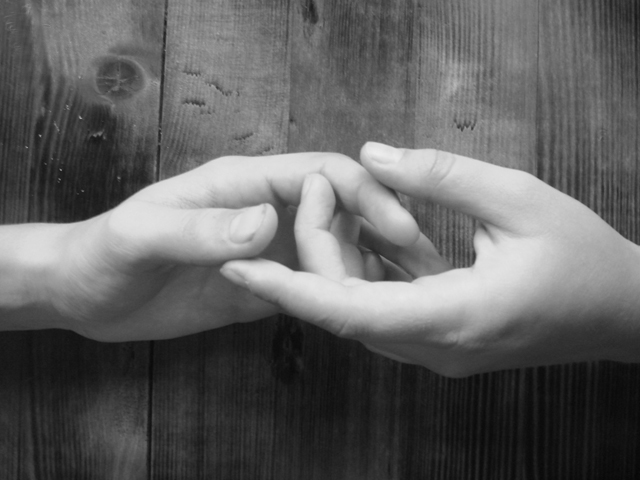 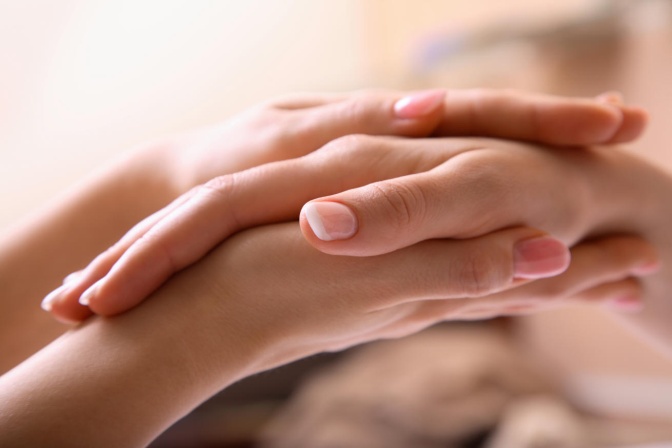 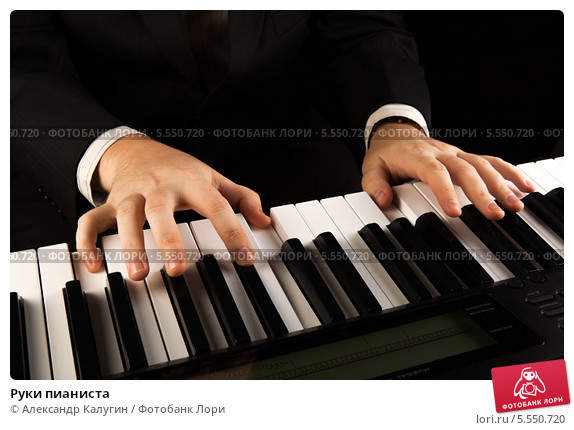 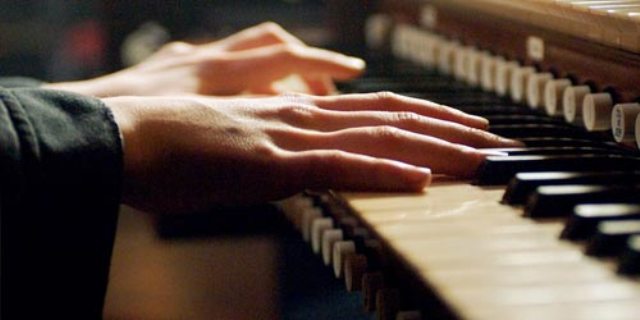 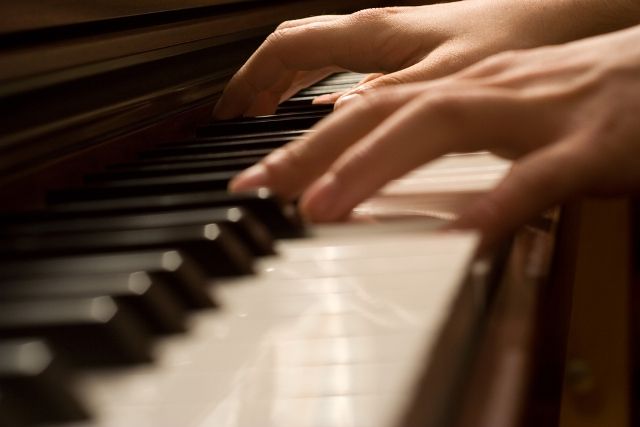